Leyes orgánicas constitucionales
N° 18.695 y N° 19.175
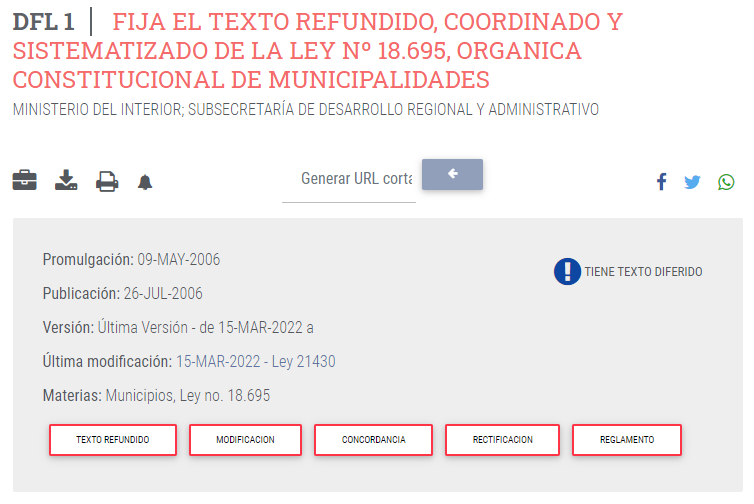 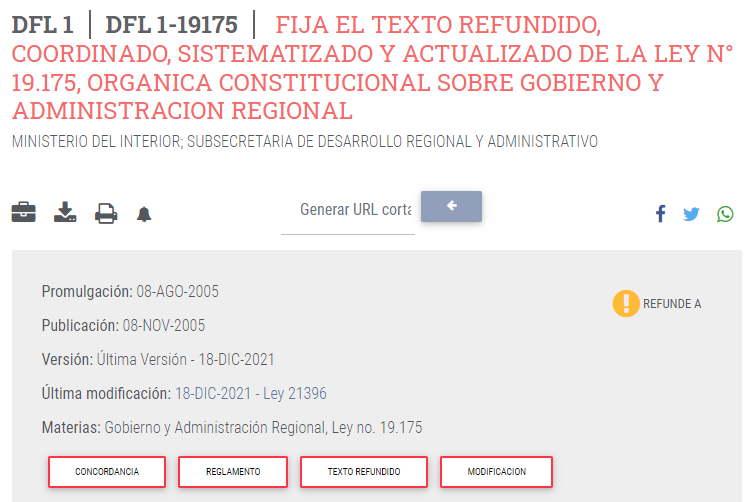 Control 1
Pregunta 1: Los servicios esenciales en Latinoamérica
Capítulo 2
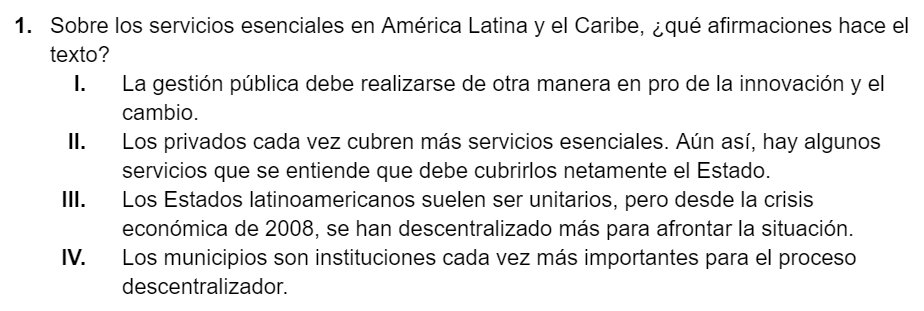 II. 3. Los servicios públicos en la Región: una aproximación inicial
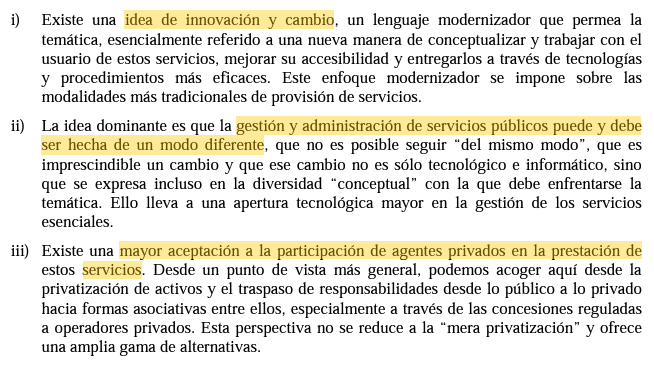 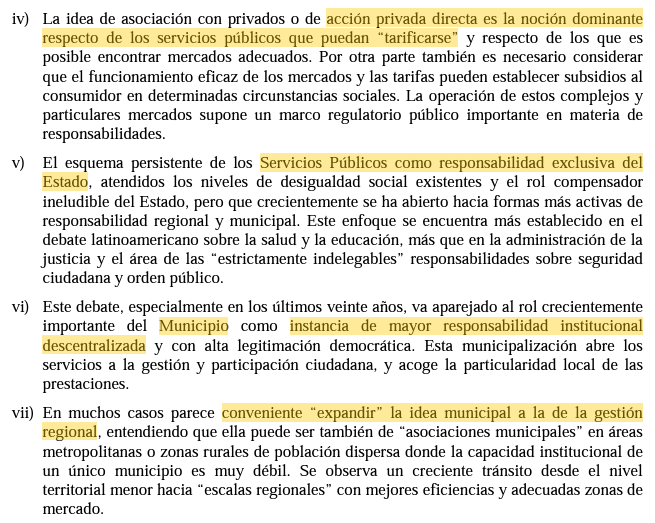 Galilea, Letelier, Ross, 2011, pp. 32-33
II. 2.1. El enfoque institucional en los procesos de descentralización
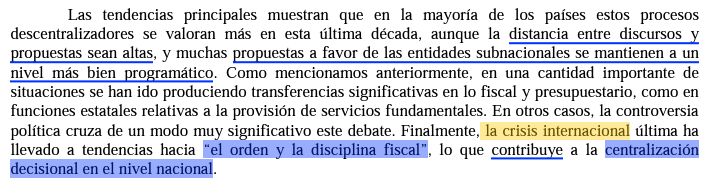 Galilea et al., 2011, p. 29
Pregunta 2: Brasil
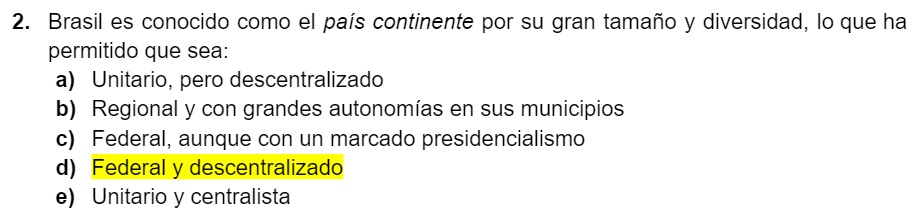 III. 1. Avances, fortalezas y debilidades de la  descentralización brasileña
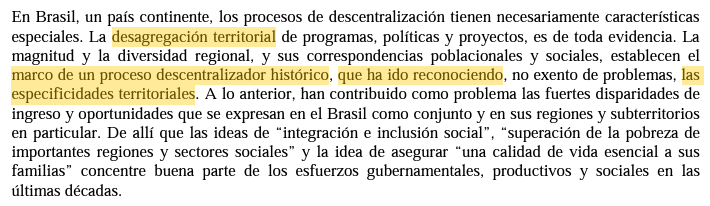 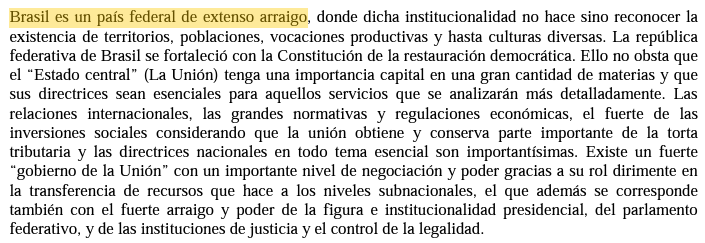 Galilea et al., 2011, pp. 57-58
Pregunta 3: Chile
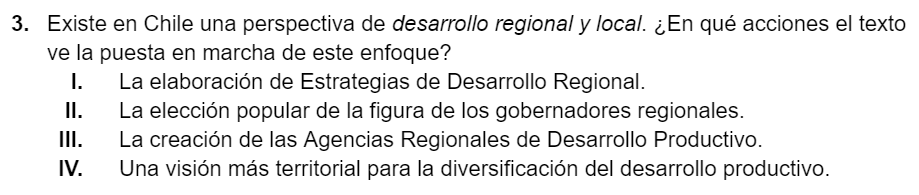 IV. 1.2. La dimensión del desarrollo económico regional y local
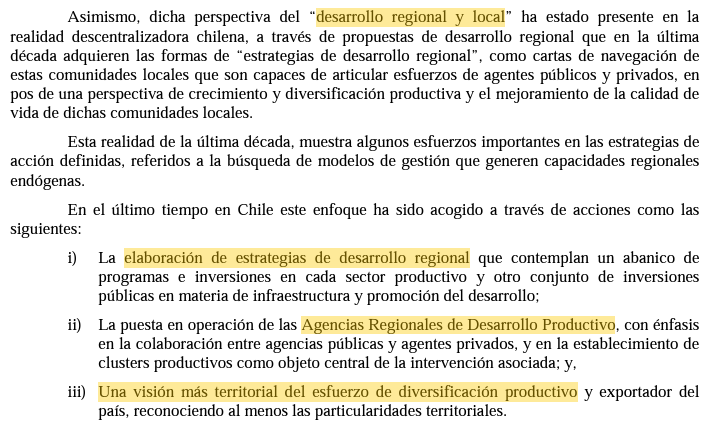 Galilea et al., 2011, p. 103
Pregunta 4: Colombia
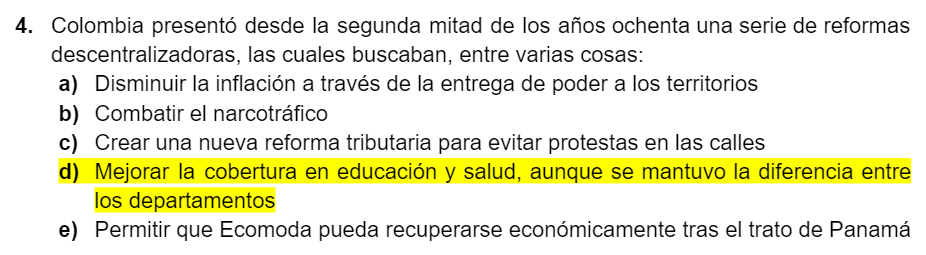 V. 2. Reformas recientes y evaluación del desempeño global
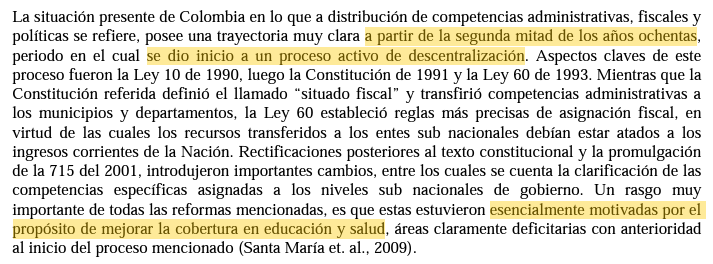 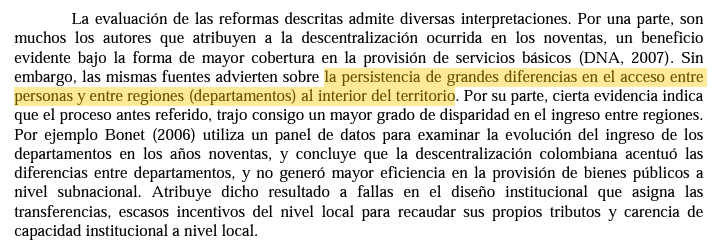 Galilea et al., 2011, pp. 140-141
Pregunta 5: Costa Rica
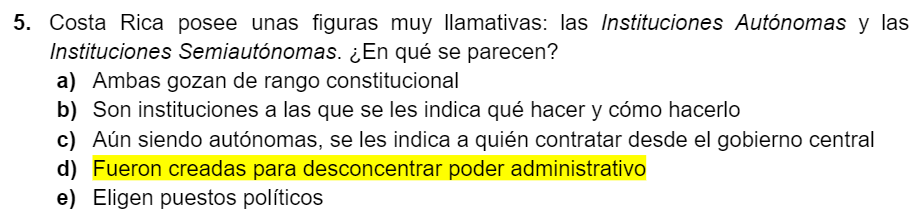 VI. 1. División político administrativa de Costa Rica
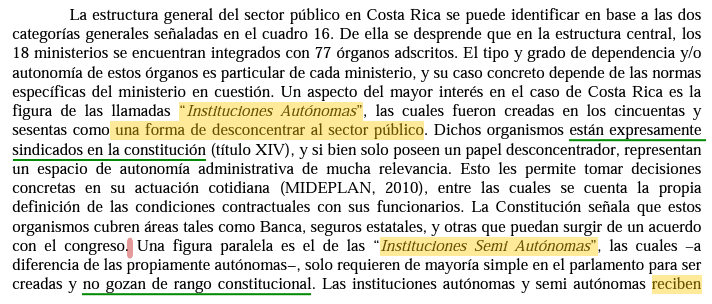 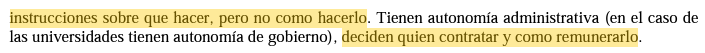 Galilea et al., 2011, pp. 181-182
VI. 1. División político administrativa de Costa Rica
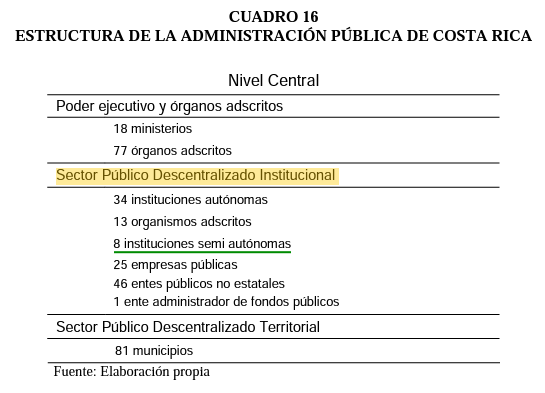 Galilea et al., 2011, p. 182
Pregunta 6: México
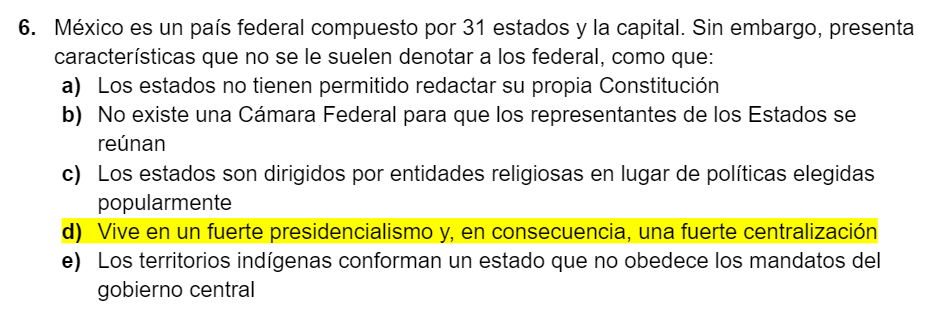 VII. 1. Avances, fortalezas y debilidades de la  descentralización mexicana
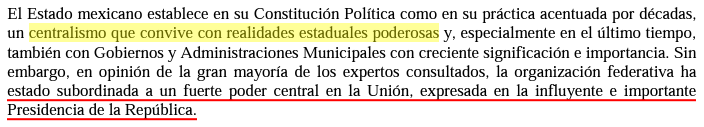 Galilea et al., 2011, p. 215
Bibliografía
Galilea, Sergio; Letelier, Leonardo; y Ross, Katherine. (2011). Descentralización de servicios esenciales. Los casos de Brasil, Chile, Colombia, Costa Rica y México en salud, educación, residuos, seguridad y fomento. Santiago de Chile: Comisión Económica de América Latina y el Caribe. http://repositorio.cepal.org/bitstream/handle/11362/3835/1/52010976.pdf
Ley 19.175 de 2005. Orgánica Constitucional sobre Gobierno y Administración Regional. 8 de agosto de 2005.
Ley 18.695 de 2006. Orgánica Constitucional de Municipalidades. 9 de mayo de 2006.